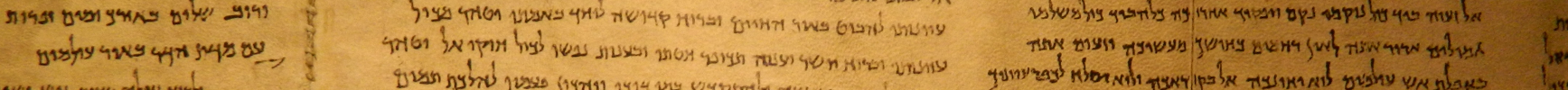 The Holy Assembly and
the Everlasting Covenant